LỄ KÍNH
LÒNG THƯƠNG XÓT CHÚA
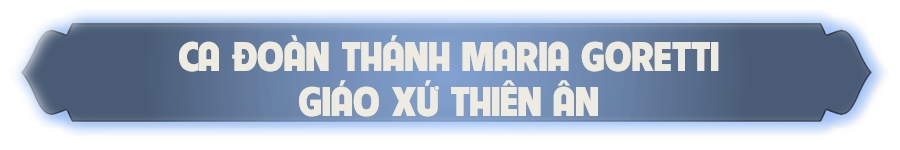 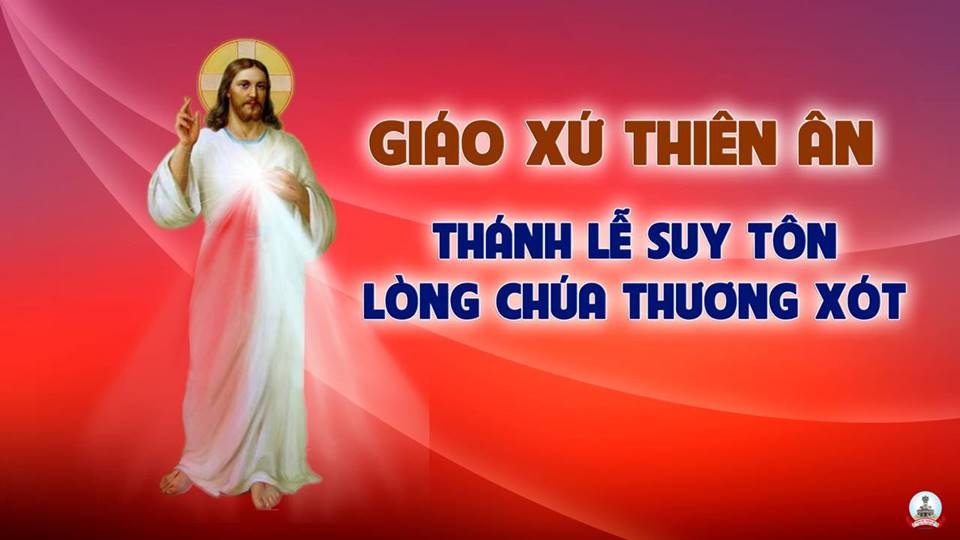 Ca Nhập LễNguyện Chúa Chí ÁiKim Long
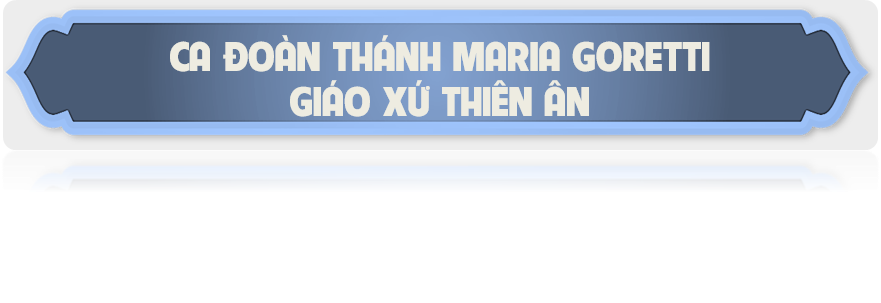 Đk: Nguyện Chúa chí ái hãy lắng nghe lời chúng con. Dủ tình thương xem vì chúng con phạm đến Người.
Tk1: Dòng suối lệ tuôn mãi, đoàn chúng con hướng lên Người. Lạy Chúa Trời vinh quang nguyện thương đến lời van nài.
Đk: Nguyện Chúa chí ái hãy lắng nghe lời chúng con. Dủ tình thương xem vì chúng con phạm đến Người.
Tk2: Người chính đường sinh phúc, là cánh tay Chúa uy quyền. Chìa khóa trời vinh quang, nguyện thương xóa sạch lỗi lầm.
Đk: Nguyện Chúa chí ái hãy lắng nghe lời chúng con. Dủ tình thương xem vì chúng con phạm đến Người.
Tk3: Này cõi lòng nhơ uế, tội ác che lấp tâm hồn. Cầu Chúa Trời khoan nhân, rửa cho tuyết trinh trắng ngần.
Đk: Nguyện Chúa chí ái hãy lắng nghe lời chúng con. Dủ tình thương xem vì chúng con phạm đến Người.
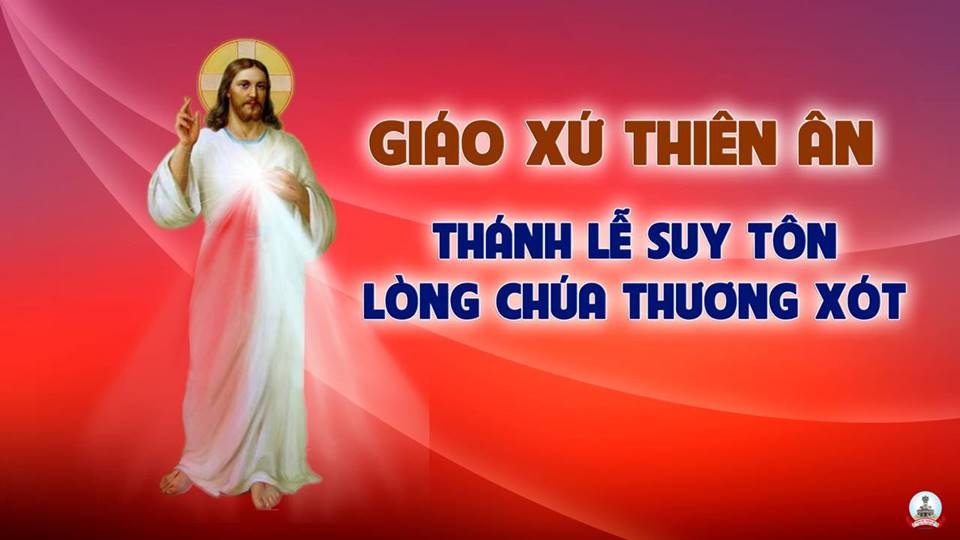 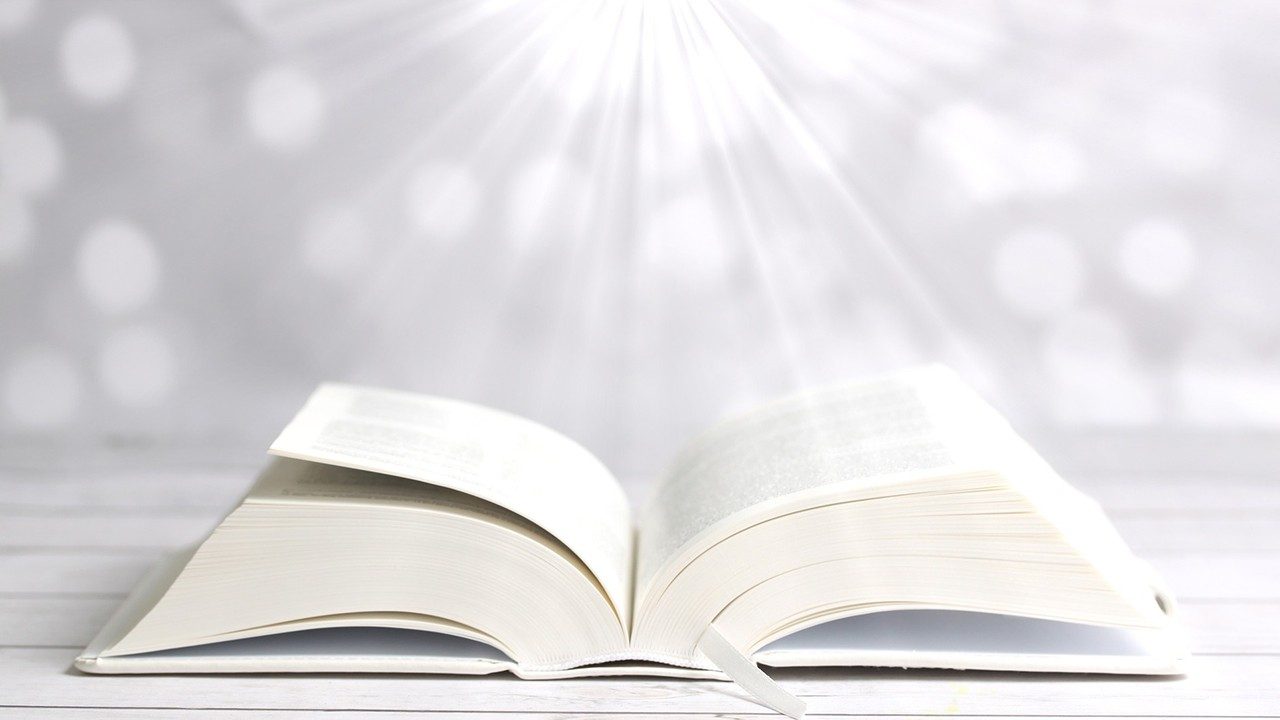 Bài đọc 1.
Đáp CaThánh Vịnh 144Lm. Kim Long03 câu
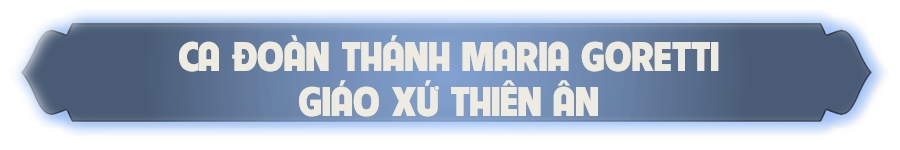 Đk: Lạy Chúa, khi Ngài rộng mở tay ban, là chúng con thỏa thuê muôn vàn.
Tk1: Việc Chúa đã làm đều phải tán dương. Tôi trung phải lên tiếng ca tụng, nói lên rằng: Nước Chúa vinh hiển. Hãy cùng tuyên xưng: Chúa ta thờ thực rất quyền uy.
Đk: Lạy Chúa, khi Ngài rộng mở tay ban, là chúng con thỏa thuê muôn vàn.
Tk2: Lạy Chúa muôn loài nhìn lên Chúa thương, ban lương thực cho chúng theo giờ. Lúc tay Ngài ái tuất mở rộng, lúc Ngài thi ân hết mọi loài đều sẽ thỏa thuê.
Đk: Lạy Chúa, khi Ngài rộng mở tay ban, là chúng con thỏa thuê muôn vàn.
Tk3: Đường lối của Ngài đều thật chí công. Bao công việc chan chứa ân tình. Chúa ở gần những kẻ kêu nài, những kẻ chuyên chăm biết tâm thành cầu khấn Ngài liên.
Đk: Lạy Chúa, khi Ngài rộng mở tay ban, là chúng con thỏa thuê muôn vàn.
Alleluia-Alleluia
Trời cao hỡi, nào hãy gieo sương mây hãy đổ mưa, mưa đức công chính đất mở ra đi, cho nẩy mầm Đấng cứu độ.
Alleluia…
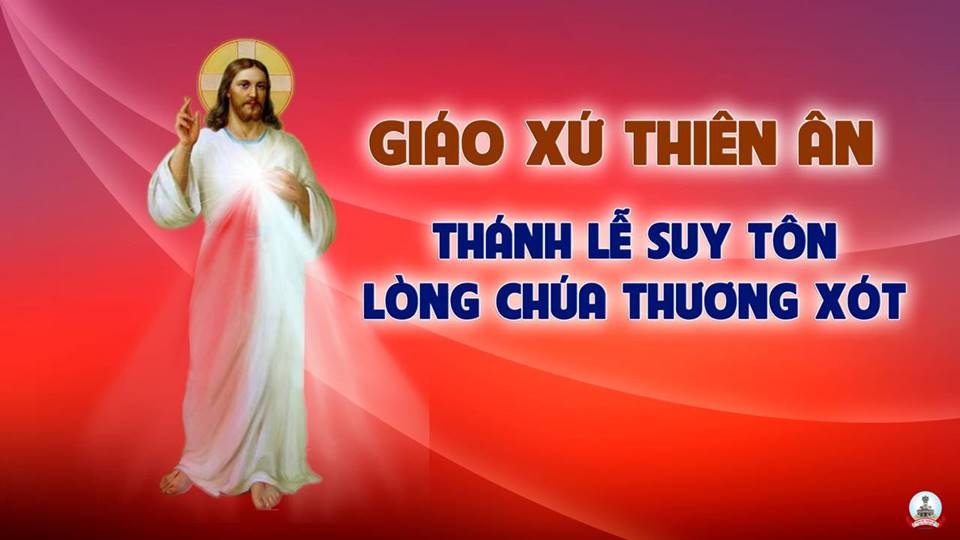 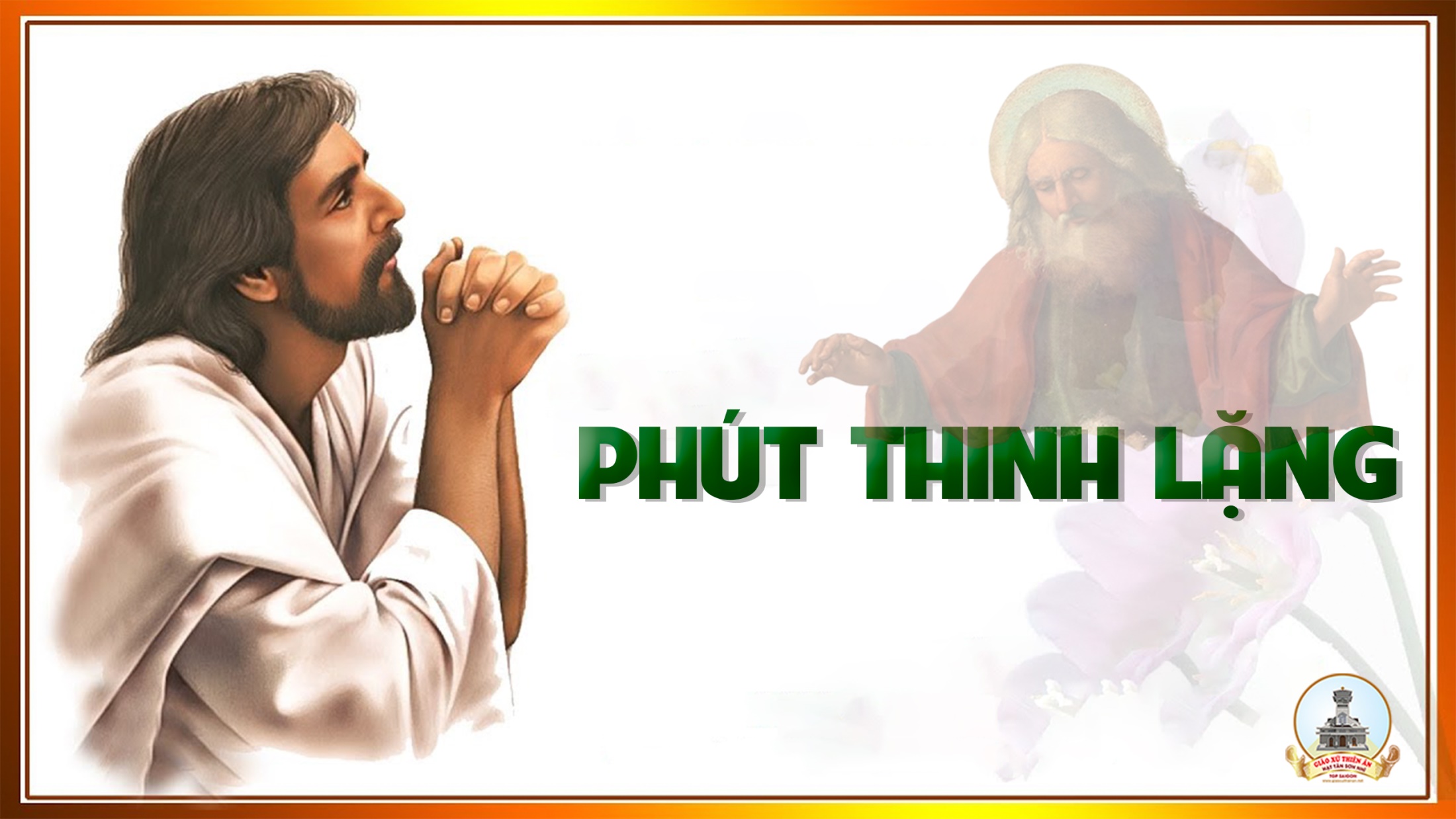 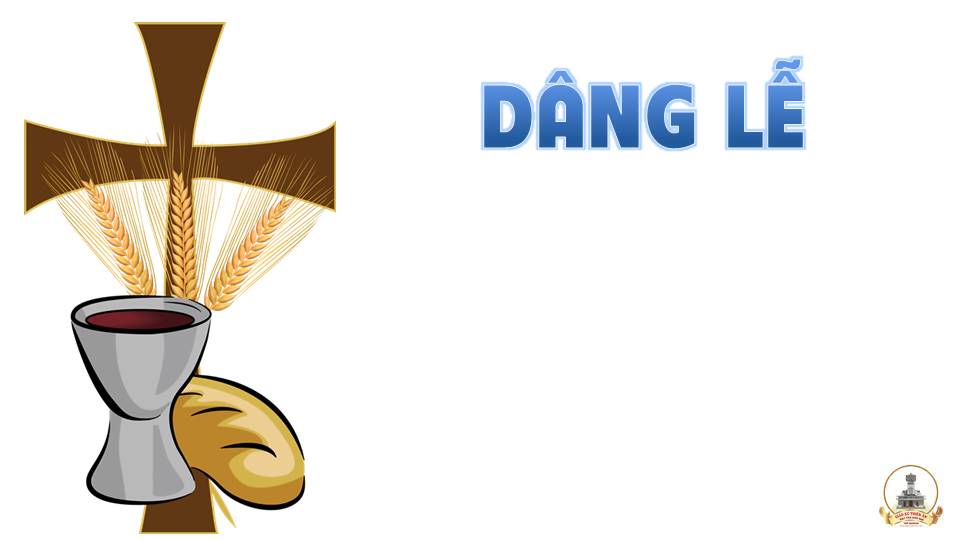 Xin Dâng (2)
Lm. Ân Đức
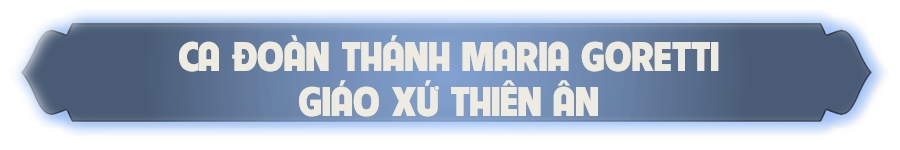 Tk1: Xin dâng cho lòng thương xót Chúa dĩ vãng đời con là biết bao lỗi lầm. Xin dâng cho tình Cha ưu ái tương lai đời con xin an bài đỡ nâng …
… Xin dâng lên Cha giây phút này một niềm yêu mến là yêu mến mà thôi. Xin dâng lên Cha trót cuộc đời để nên của lễ và nên khúc ngợi ca.
Tk2: Xin dâng bao niềm vui nỗi khó cuộc sống trần gian là chết đi mỗi ngày. Xin dâng muôn khổ đau Thánh Giá trong con nguyện thánh hiến nên lễ tình yêu …
… Xin dâng lên Cha của lễ này là hoa thơm trái lành chan chứa hồng ân. Xin dâng lên Cha mỗi cuộc đời hiệp thông trong mối tình duy nhất của Cha.
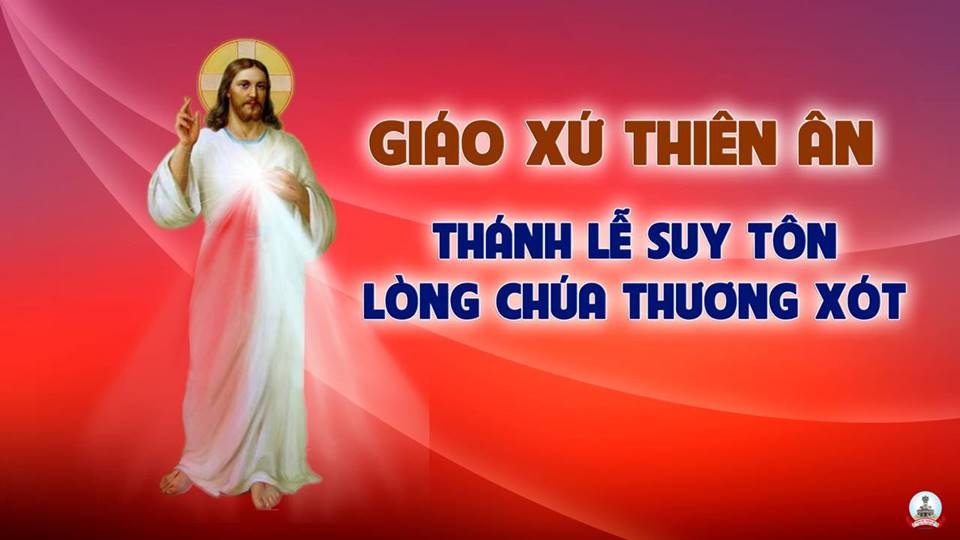 Ca Nguyện Hiệp LễLòng Thương Xót Chúa (3)Nguyễn Chánh
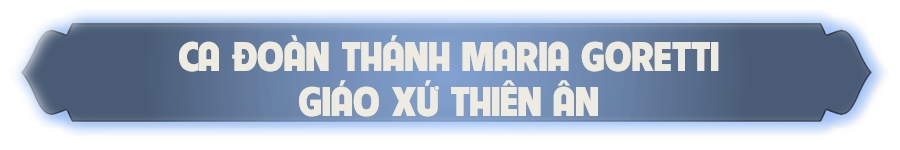 Tk1: Khi con khẩu cầu, lòng thương xót của Chúa Chúa ơi. Khi con nhìn về quá khứ, hiện tại cuộc sống của con …
… Con đây ngỡ ngàng vì ánh sáng lòng thương xót Chúa. Đã dìu con bước đi dù trong khó nguy vì Chúa vẫn thương con.
Đk: Hãy đến với lòng thương xót Chúa, bao la biển rộng suối nguồn hạnh phúc. Hãy đến với lòng thương xót Chúa, con không sợ bão tố trần gian …
… Hãy đến với lòng thương xót Chúa, ánh sáng diệu kỳ chở che đời con. Hãy tín thác vào lòng thương xót Chúa, Chúa sẽ đưa con đi trong an bình.
Tk2: Bao la vô bờ, lòng thương xót tựa như biển khơi. Con xin khẩn cầu ánh sáng của Người dọi chiếu trong con …
… Con xin kết hiệp cùng ánh sáng lòng thương xót Chúa. Để truyền rao khắp nơi lòng thương xót Chúa bền vững đến muôn đời.
Đk: Hãy đến với lòng thương xót Chúa, bao la biển rộng suối nguồn hạnh phúc. Hãy đến với lòng thương xót Chúa, con không sợ bão tố trần gian …
… Hãy đến với lòng thương xót Chúa, ánh sáng diệu kỳ chở che đời con. Hãy tín thác vào lòng thương xót Chúa, Chúa sẽ đưa con đi trong an bình.
Tk3: Xin cho mọi người được nối kết tình Chúa xót thương. Hoa thơm lòng người bác ái trọn vẹn vì Chúa xót thương …
… Muôn dân trở về cùng ánh sáng lòng thương xót Chúa. Chỉ một Cha chí nhân và Con dấu yêu cùng với Chúa Thánh Thần.
Đk: Hãy đến với lòng thương xót Chúa, bao la biển rộng suối nguồn hạnh phúc. Hãy đến với lòng thương xót Chúa, con không sợ bão tố trần gian …
… Hãy đến với lòng thương xót Chúa, ánh sáng diệu kỳ chở che đời con. Hãy tín thác vào lòng thương xót Chúa, Chúa sẽ đưa con đi trong an bình.
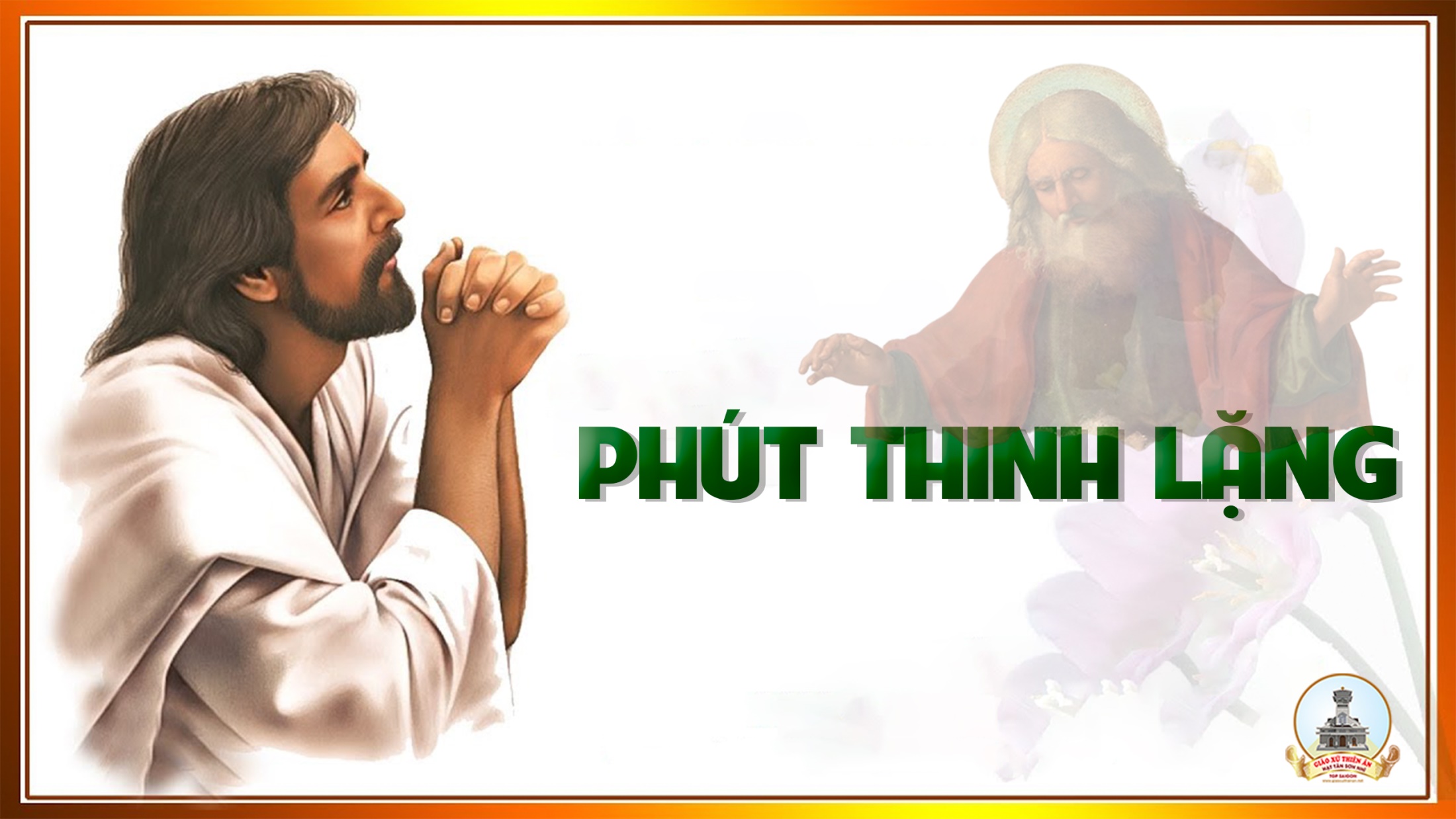 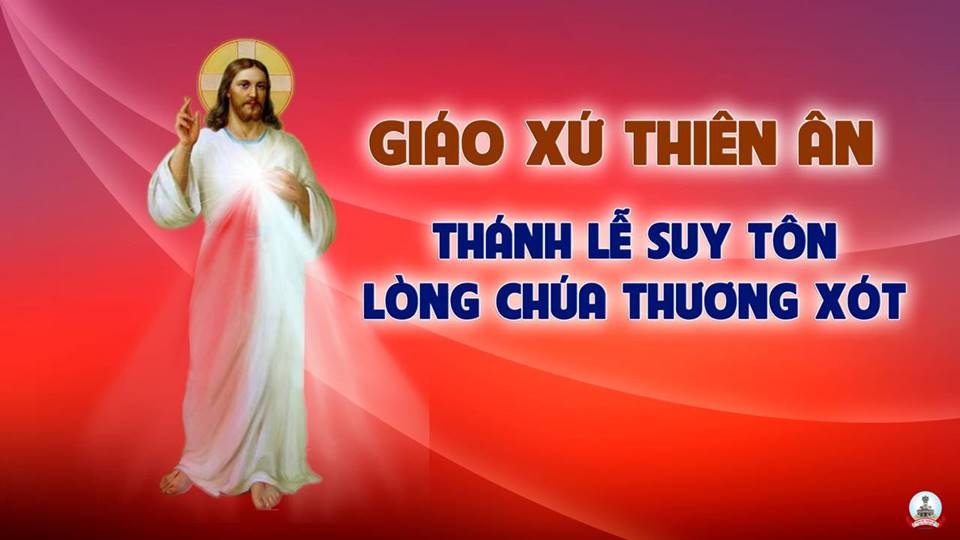 Ca Kết LễTạ Ơn Chúa Với MẹThy Yên
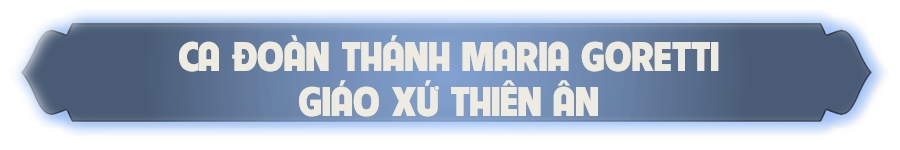 Đk:  Chúng con xin tạ ơn Chúa uy quyền toàn năng. Tình yêu Chúa nào biết chi báo đền. Chúa muôn đời là Chúa, khắp vũ trụ trời đất ngàn vinh quang cao chiếu hiển trị đời đời.
Tk: Vì tình Chúa đã chất chứa trong trái tim Mẹ hiền, luôn trìu mến mãi cứu giúp chở che nguyện cầu …
… Ngàn phúc ân vẫn nhờ Mẹ, ngàn khổ đau cũng nhờ Mẹ. Nhờ Mẹ thương dâng Chúa trót đời tạ ơn.
Đk:  Chúng con xin tạ ơn Chúa uy quyền toàn năng. Tình yêu Chúa nào biết chi báo đền. Chúa muôn đời là Chúa, khắp vũ trụ trời đất ngàn vinh quang cao chiếu hiển trị đời đời.
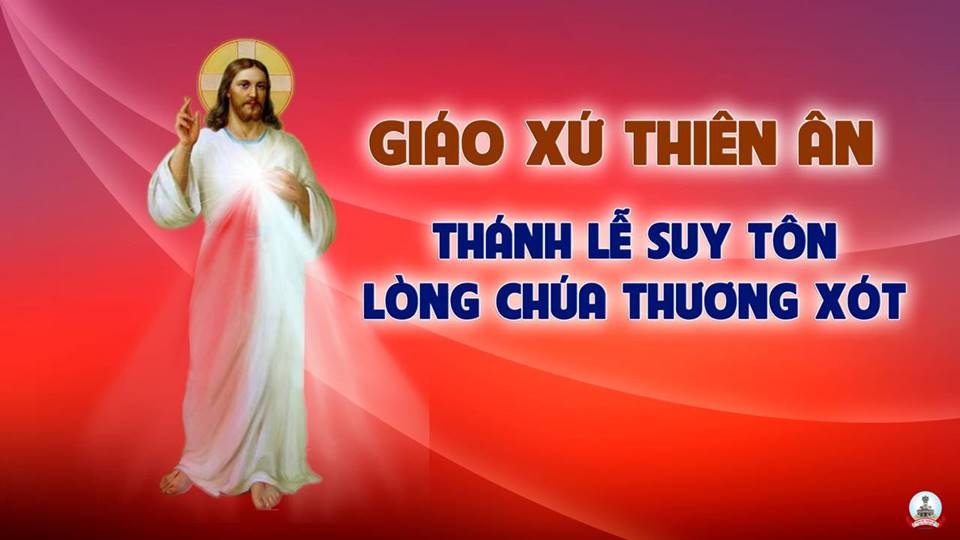